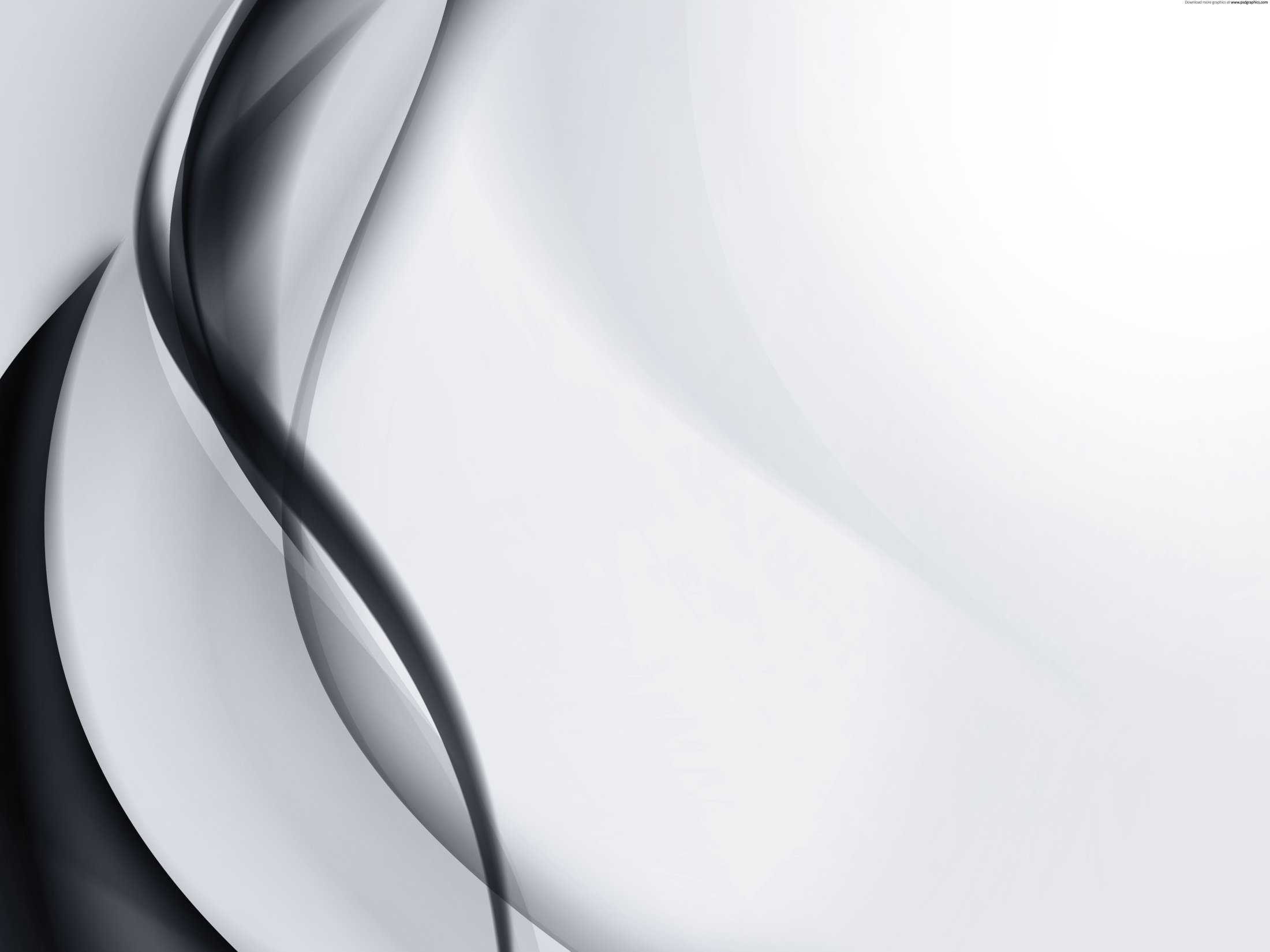 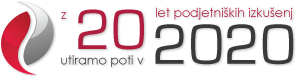 Ambiciozni načrti za razvoj start-up podjetij 
na univerzi in v mestu Maribor

mag. Matej Rus
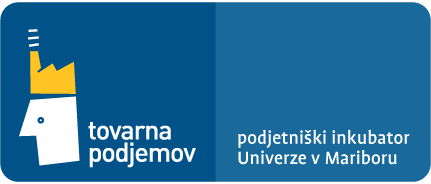 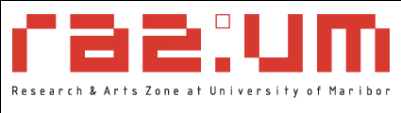 Podjetniški vikend EPF
19.  - 21. april 2013
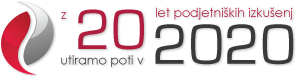 Motivi za nastanek Tovarne podjemov
MOTIVI ZA ZAGON TOVARNE PODJEMOV v letu 2001:
Delo s študenti EPF na poslovnih načrtih
Študijski obiski s študenti podjetništva v ZDA
Pomanjkanje kakovostnih programov/orodij za podjetništvo v okolju
Neuspešni poskusi vključevanja podjetništva v programe na tehničnih in drugih fakultetah
Motivacija za podporo podjetniški skupnosti
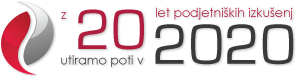 Proaktivnost ekipe
Za realizacijo vizije smo pripravili več kot 30 
EU projektov.
VEČ KOT 1.000 UR DELA
SMO INVESTIRALI V 
TEHNOLOŠKE SANJE MARIBORA !
Tvorno sodelujemo pri izgradnji regionalnega in nacionalnega inovacijskega okolja.
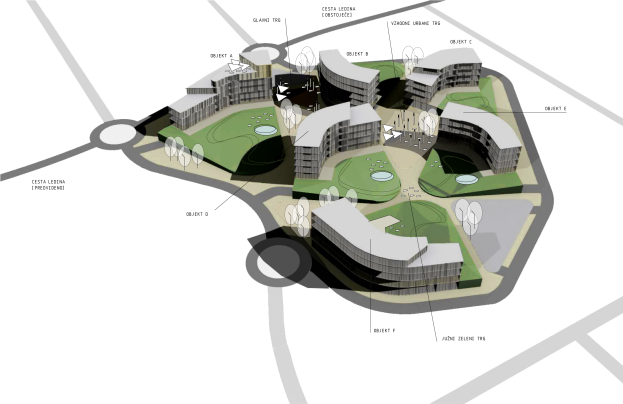 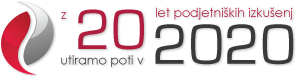 NAJVEČJI DOSEŽKI TOVARNE PODJEMOV
UNIVERZITETNI INKUBATOR
REGIONALNI IN NACIONALNI PROGRAMI
48 startup podjetij
5 angelskih investicij
+150 poslovnih načrtov
+2.500 udeležencev
+1.000 objav v medijih
+10.000 uporabnikov orodja
Pospeševalnik za talente ITIME+
Geek House co-working prostor
Nacionalno tekmovanje start-upov
Podjetniška konferenca PODIM
Nacionalni mentorski program
Orodje za poslovno načrtovanje
Podjetniški center Nove KBM
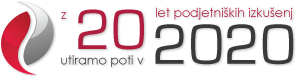 Rezultati ključnih programov
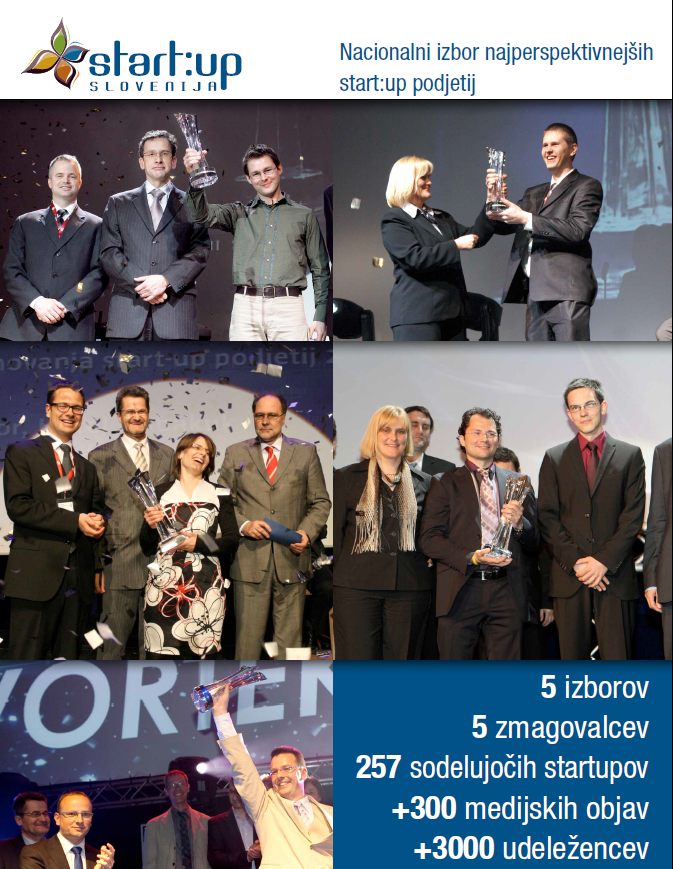 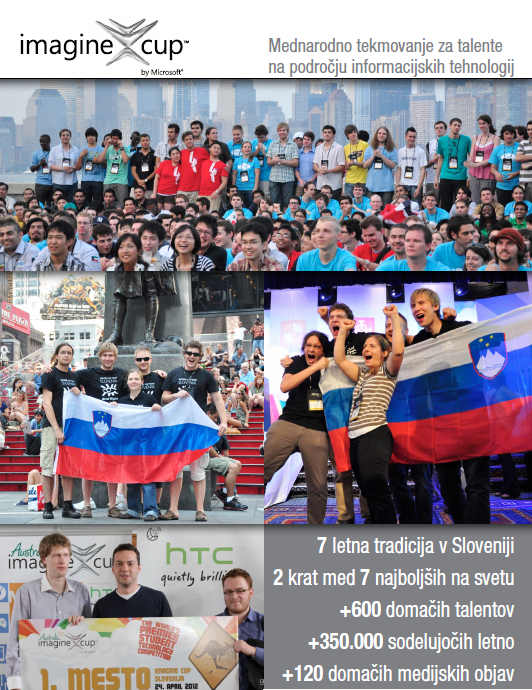 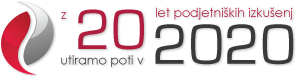 Rezultati ključnih programov
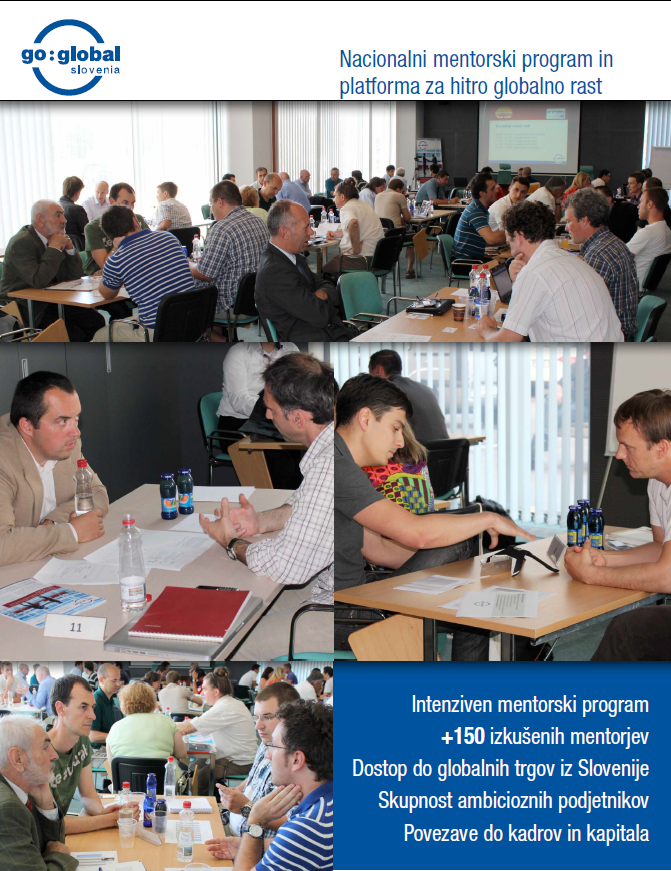 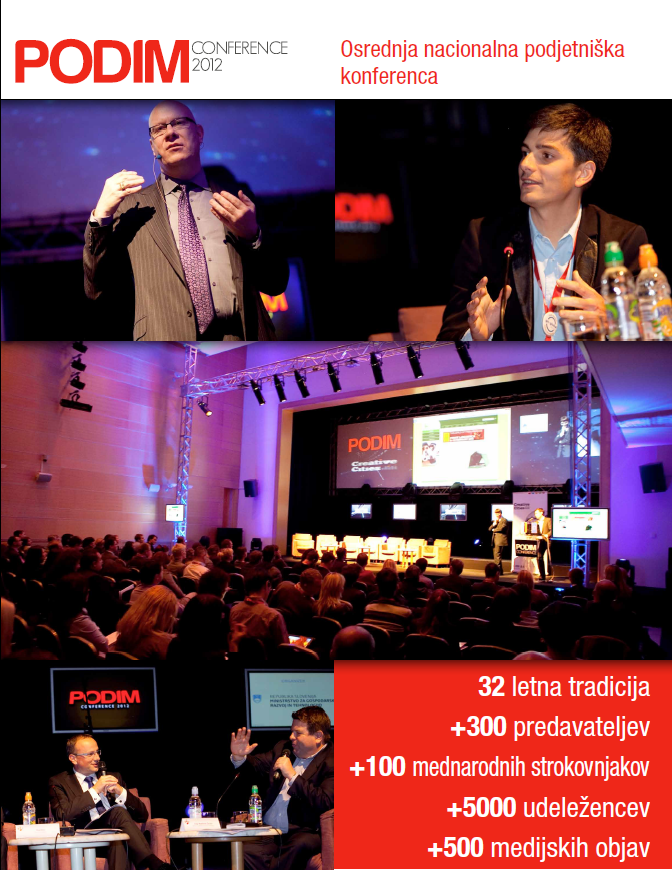 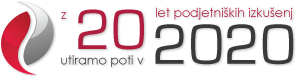 Spreminjamo vrednote
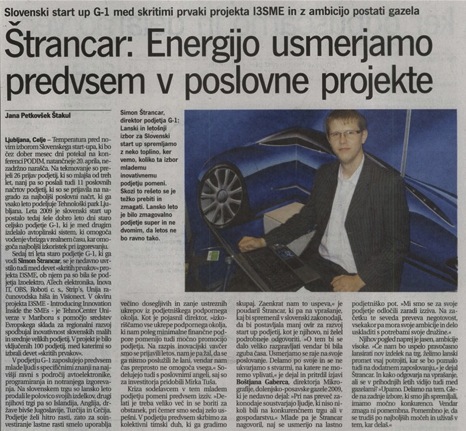 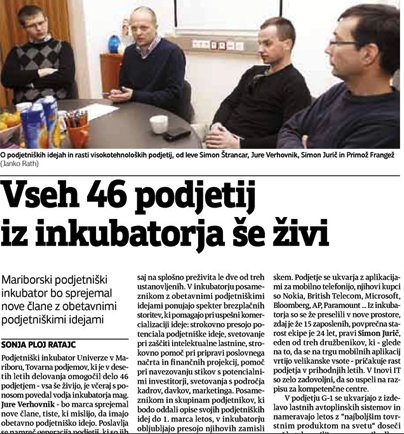 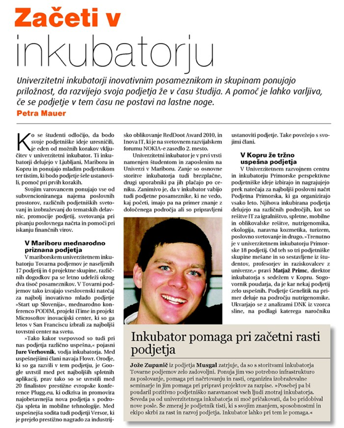 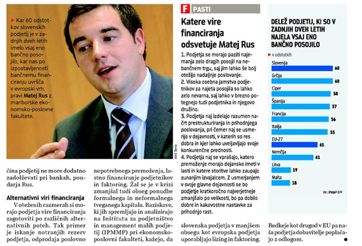 Več kot 1.000 objav v medijih
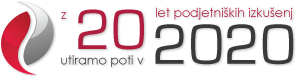 Vizija do leta 2020
Ali lahko v mestu Maribor in regiji Podravje dosežemo več!

SEVEDA LAHKO!

Če stopimo skupaj in realiziramo ukrepe Regionalne inovacijske startegije Podravja 2020! 
http://www.mra.si/RIS-Podravje-2020.aspx
Tovarni podjemov smo že zagnali “stroje” 
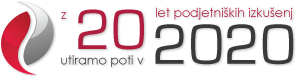 Proces od ideje do rastočega podjetja
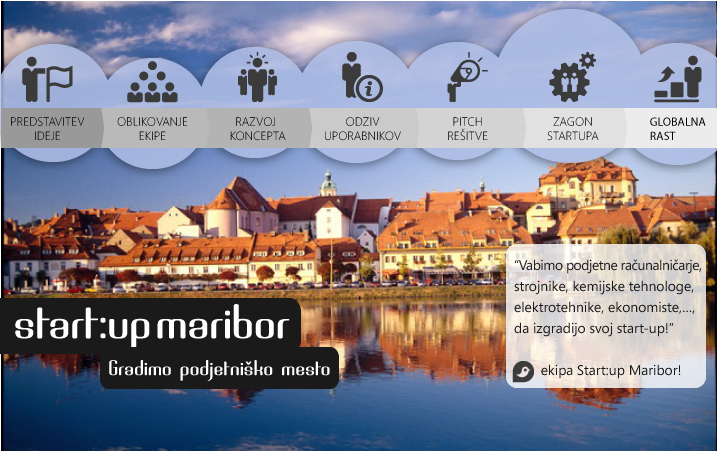 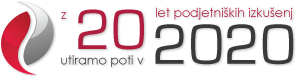 Podjetniški vikend Start:up Maribor
CILJI PROGRAMA START:UP MARIBOR DO LETA 2020:

20.000 posameznikov vključenih v podjetniška usposabljanja. 
200 novonastalih start-up podjetij.
5 visoko-tehnoloških podjetij globalnega pomena.
500 novih visoko-tehnoloških delovnih mest.
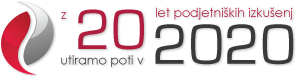 KONZORCIJ START:UP MARIBOR
NOSILEC: Tovarna podjemov

KONZORCIJSKI PARTNERJI: RAZ:UM, Univerza v Mariboru, Mariborska razvojna agencija, Mestna občina Maribor, Zavod Antona Martina Slomška, Podjetniški center Nove KBM

ČASTNI POKROVITELJ: Predsednik republike Slovenije Borut Pahor
Odprti za nove parnterje!

»Zelo ambiciozne in prebojne cilje programa Start:up Maribor lahko uresničimo le v tesnem sodelovanju ključnih razvojnih deležnikov mesta Maribor.«
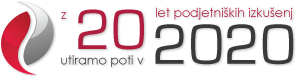 Podjetniški vikend Start:up Maribor
KLJUČNE ŠTEVILKE PODJETNIŠKEGA VIKENDA:
Prijavljenih 85 inovativnih posameznikov. 
IDEJE bo predstavilo 18 nosilcev podjetniških idej.
Udeleženci bodo izbrali 10 najobetavnejših idej in sestavili ekipe.
Delo bo potekalo od petka do nedelje (46 ur) 
Udeleženci s področij ekonomije (54), računalništva (13), dizajna (4) in drugih strok (14) 
več kot 20 mentorjev
Javna predstavitev “REZULTATOV” v nedeljo (15.00 do 17.00 ure)
že
12 let
z vami
Hvala za pozornost!
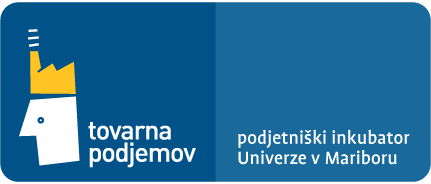 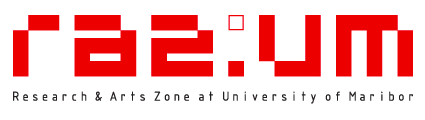 Kjer ideje postanejo posel!